CloudComputingCU75028
Theorie & opdracht
23 april 2019
Andries & Manuel
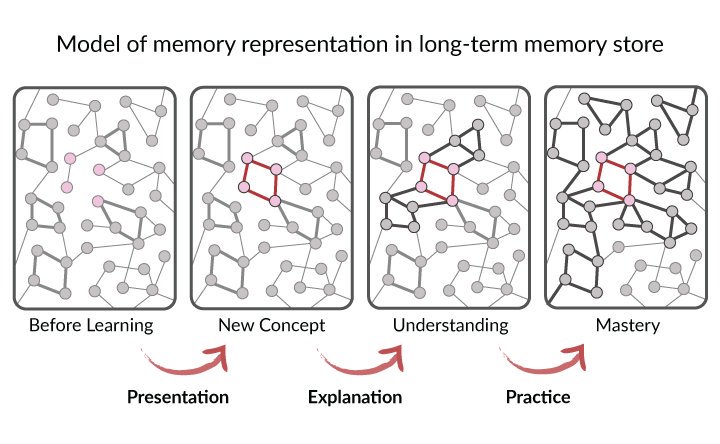 [Speaker Notes: Een idee of dit van toepassing is geweest?]
Terugblik
Teveel om te bevatten
Meer uitleg nodig
Vervolgens meer oefenen

Relatie tot theoretisch kader? Jazeker!
Gedegen uitzoekwerk is de sleutel

Bekijk, probeer, bekijk, probeer, etc
[Speaker Notes: https://docs.microsoft.com/en-us/learn/azure/]
Theoretisch kader
Vragen!
Azure functions
https://docs.microsoft.com/en-us/learn/modules/develop-test-deploy-azure-functions-with-visual-studio/
Azure functions
Resource group
Function
Events
Code
Opdracht volgende week
Volgende week is 6 mei

Maak een function met een event om je data in te laden
Laat screenshots zien van je voortgang

Bekijk Application Insights voor je functions
Beschrijf wat je hebt gezien (Fouten, meldcodes, etc)